Observations of Galactic Cosmic Rays in the Very Local Interstellar Medium from Voyager 1A. C. Cummings and E. C. Stone, CaltechN. Lal and B. Heikkila, Goddard Space Flight Center
CRISM 2018
Grenoble, France
25 June 2018
1
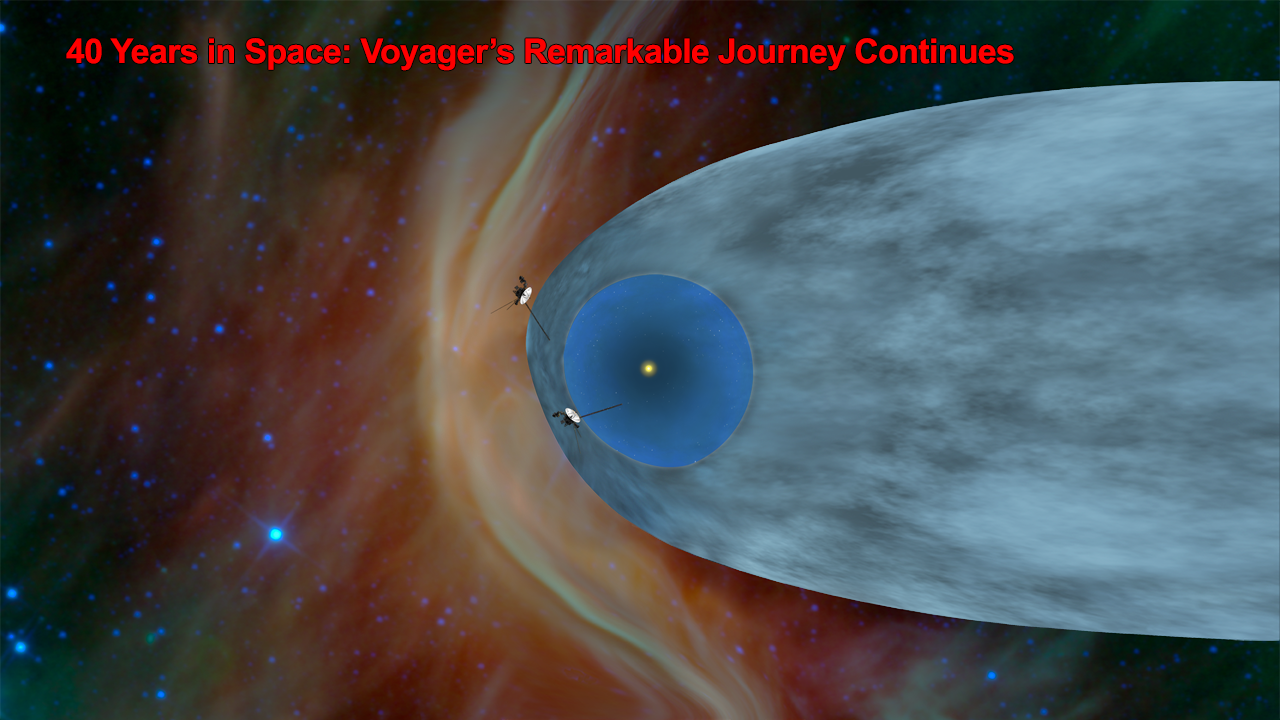 Heliopause
V1 (142.4 AU, 34.8 N)
Termination Shock
V2 (117.8 AU, 32.1 S)
2
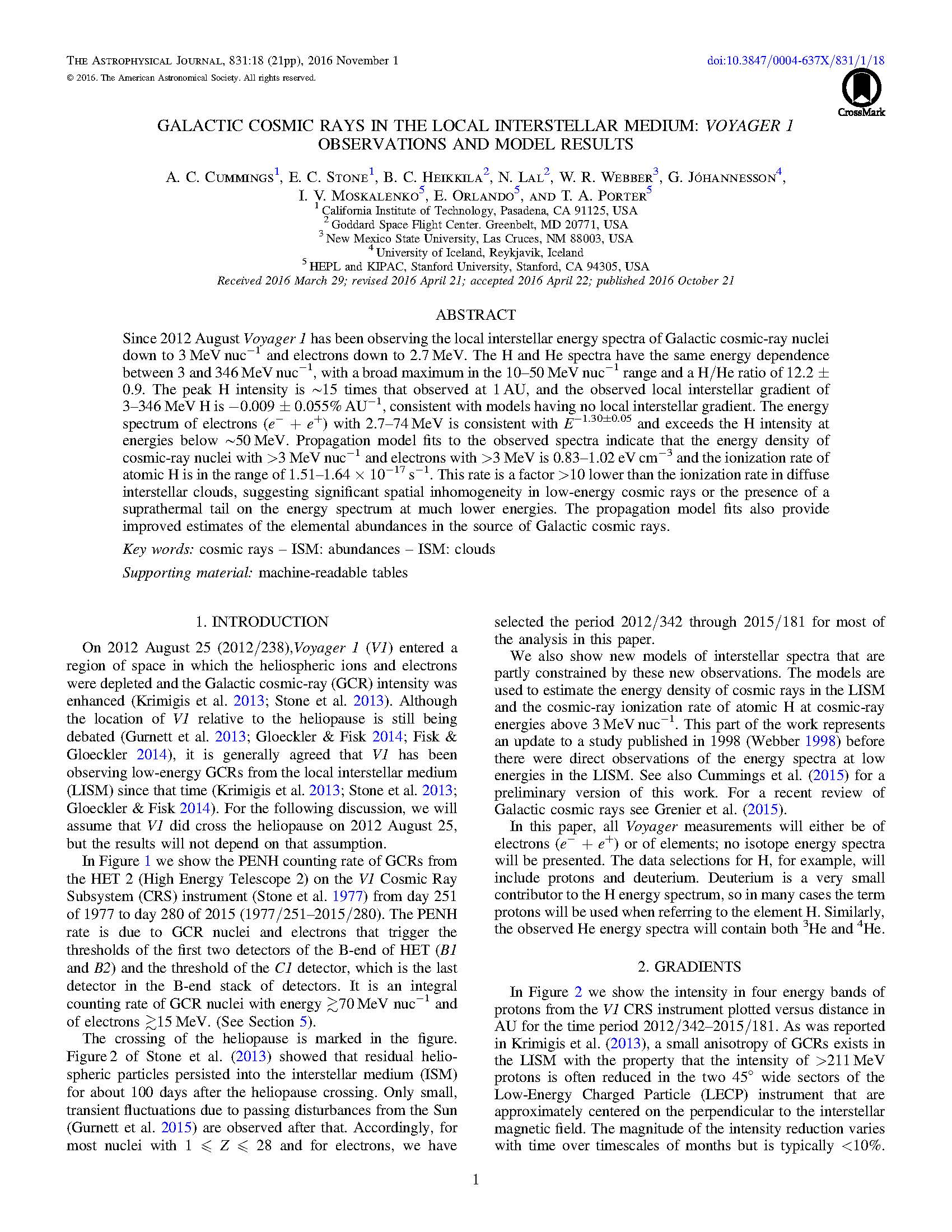 3
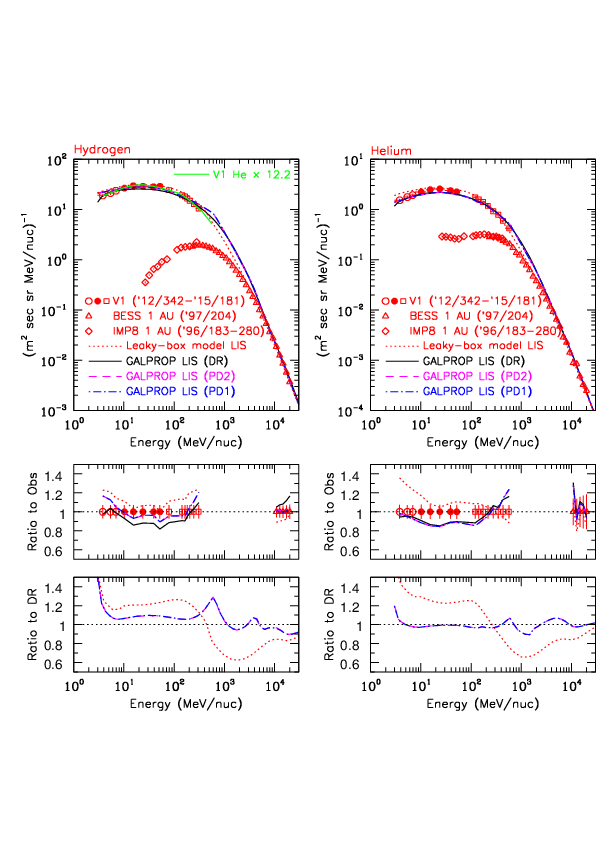 V1 H, He  energy spectra for 2012/342-2015/181. Also shown are 1 AU modulated spectra and four models of interstellar spectra.V1 spectra flatten below few hundred MeV/nuc and peak at ~10-50 MeV/nuc with H/He ratio = 12.2±0.9 at ~3-346 MeV/nuc (see green line).  Same spectral shape for H and He indicates not modulated in solar wind.
4
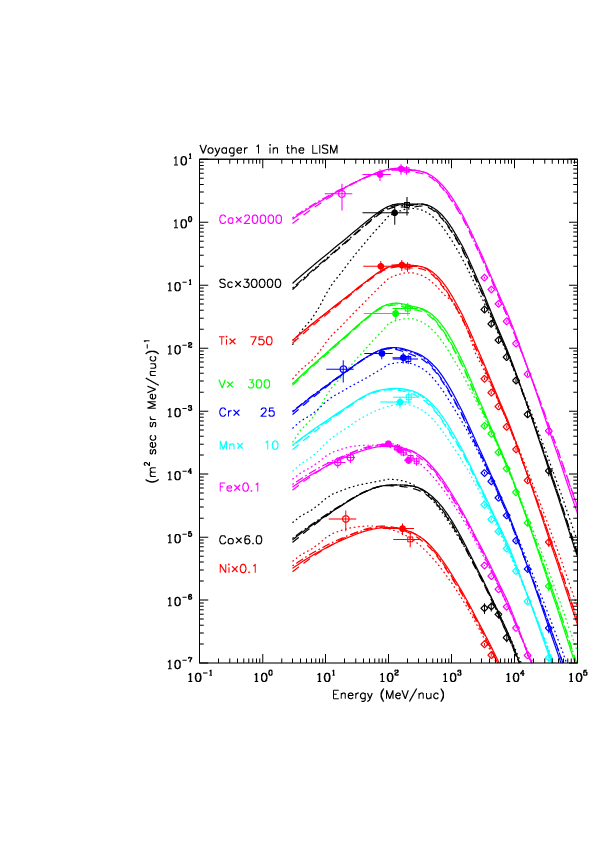 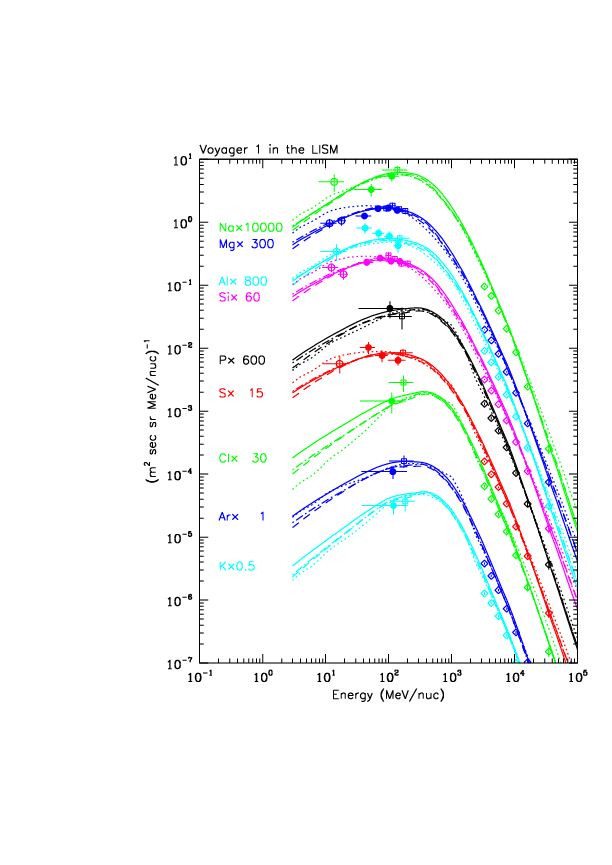 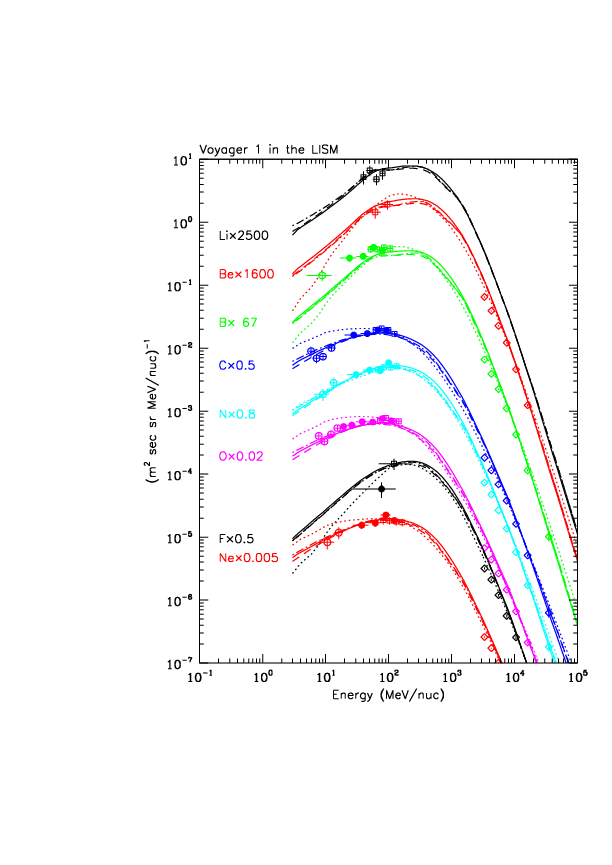 V1 spectra for 2012/342-2015/181 for Li – Ni, with exception of Co, together with high-energy portion of HEAO-3-C2 data (>= 3.35 GeV/nuc). Models are constrained by the new Voyager observations and by data taken at 1 AU. All calculations of ionization rate and energy density will use the models, starting at 3 MeV/nuc.
5
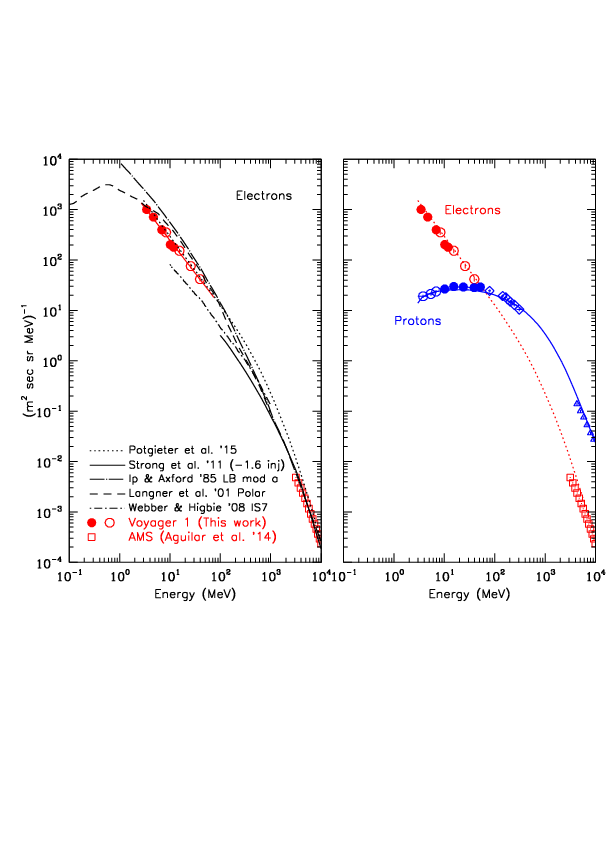 Voyager 1 electron (e- + e+) spectrum (circles) and AMS (e- + e+) at 1 AU (squares). 

Voyager 1: 
dJ/dE = A*(E/10 MeV)b  (m2 s sr MeV)-1
A = 246 ±  9
b = -1.30 ± 0.05

Potgieter et al. 2015 electron energy spectrum is used for energy density and ionization rate calculations.
6
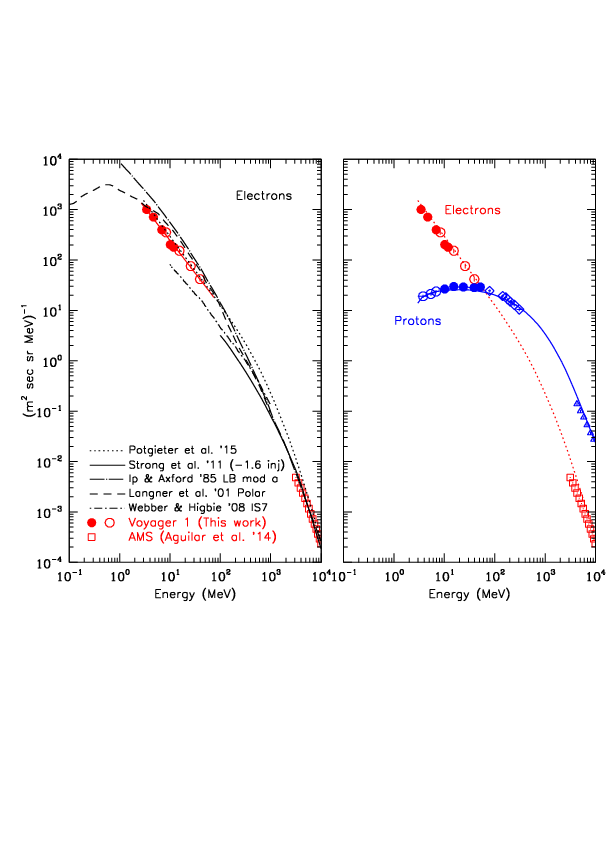 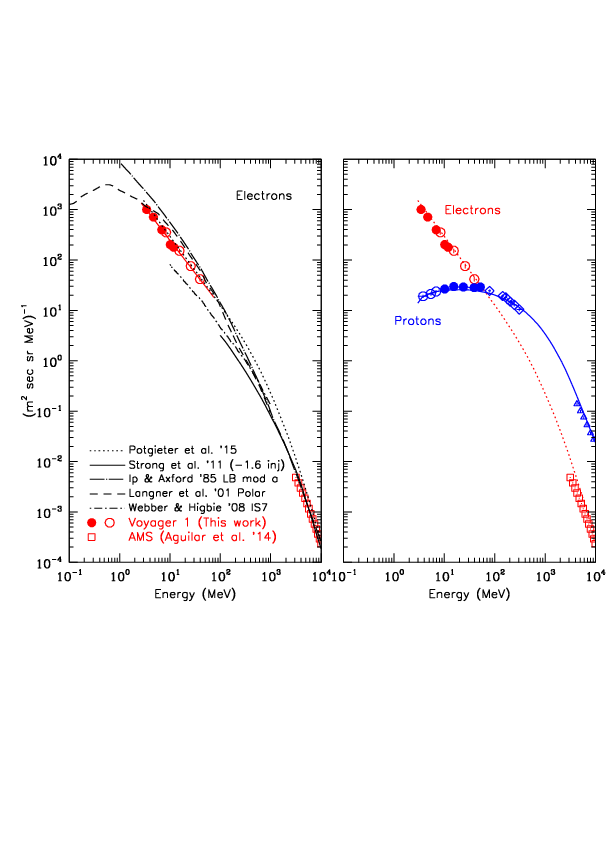 Comparison of electron and proton spectra

At 10 GeV, e/p ~0.01
At 50 MeV, e/p ~1
At 3 MeV, e/p ~50

So, the typical notion that GCR electrons are ~1% of protons is only true at high energies. At a few MeV, it’s just the opposite.
7
Accounting for the PENH rate
The 4 model LISM nuclei spectra and the Potgieter et al. 2015
electron spectrum are used to calculate  energy density and ionization rate of atomic H in the LISM. Can they reproduce the rate of penetrating particles in the HET telescope?
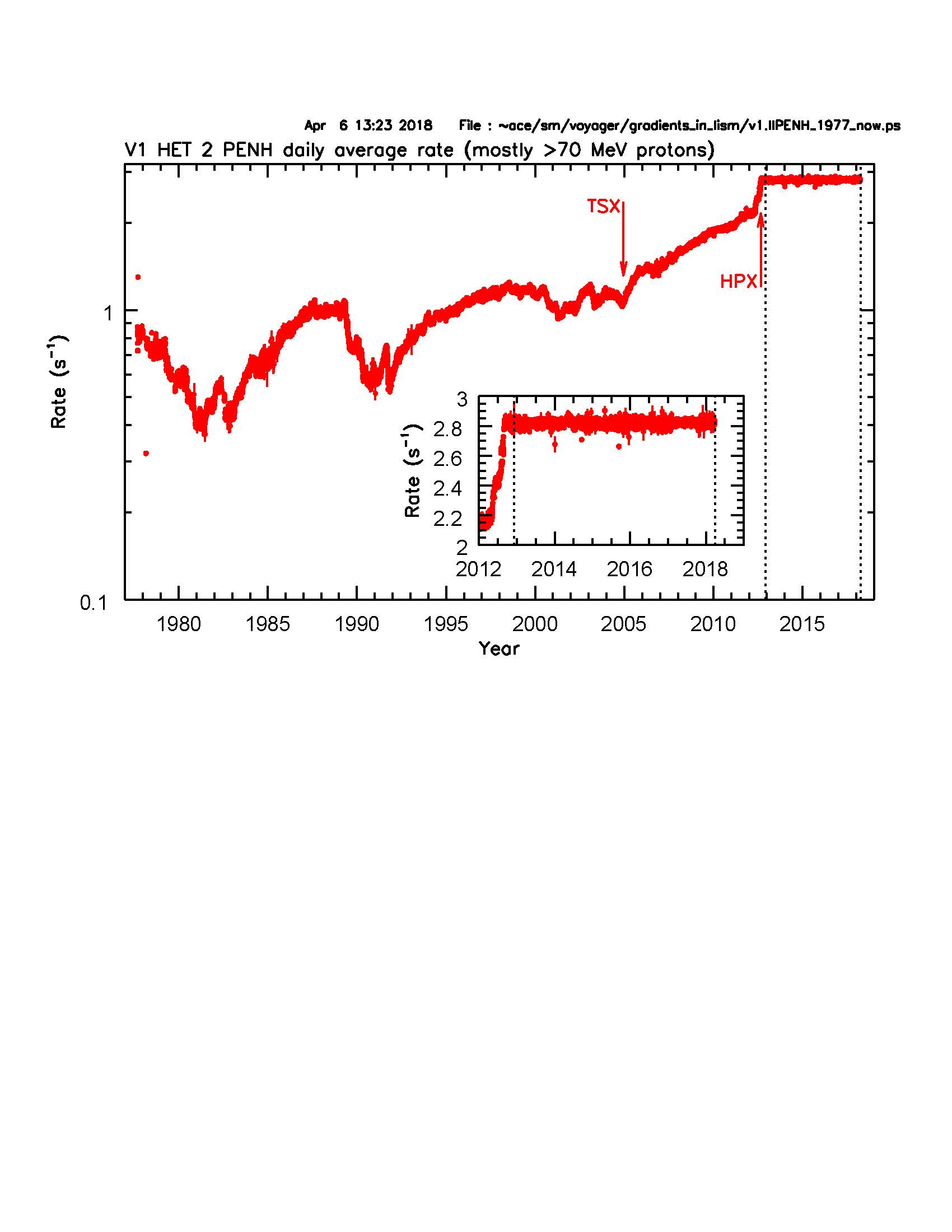 2.82/s
Answer = Yes
Electrons account for ~25% of rate

Median nuclei energy ~500 MeV/nuc
Median electron energy ~60 MeV

This rate is closely related to PGH rate on the Voyager CRS website
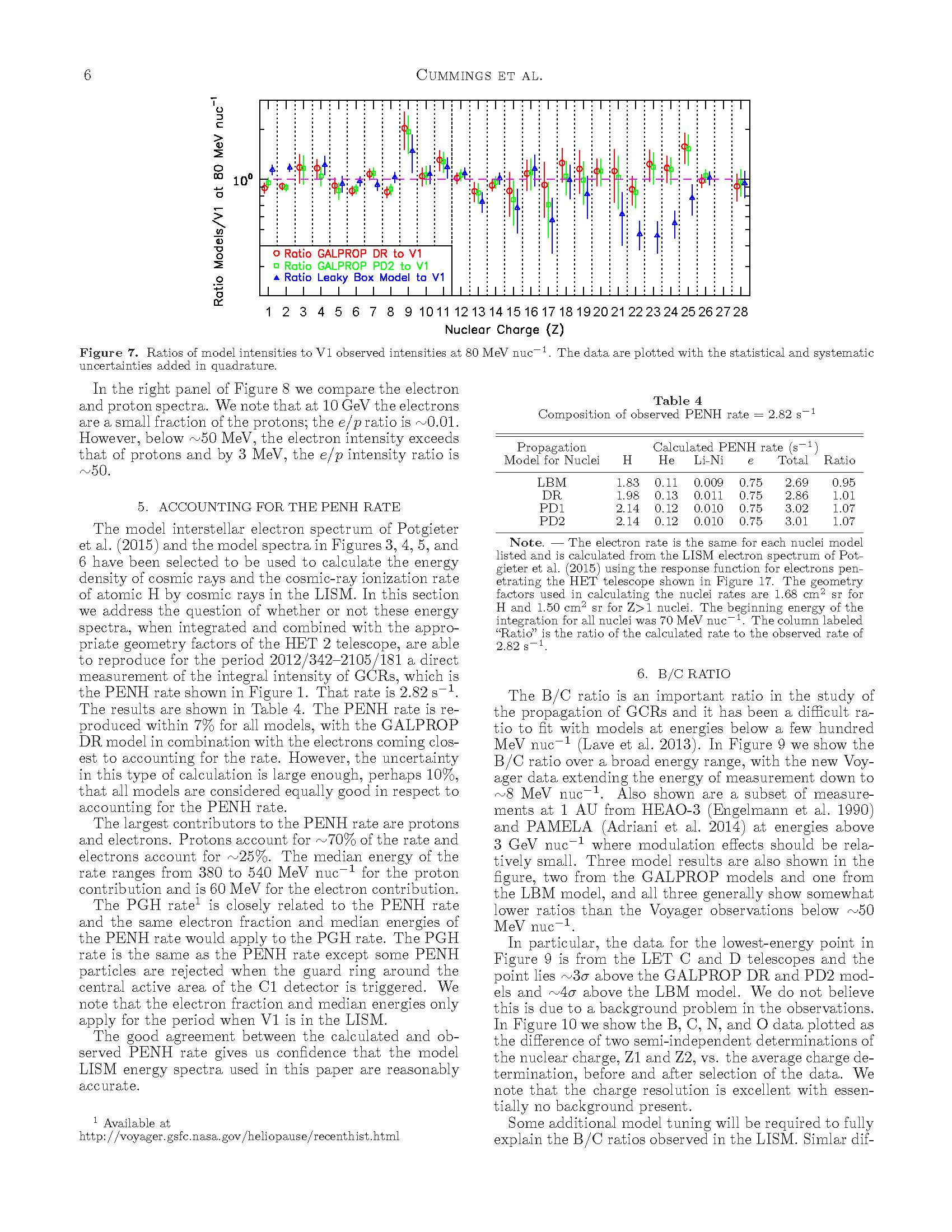 8
Ionization of interstellar H atoms by GCR protons:

Vertical dashed line marks extent of new Voyager  observations in LISM. 

Top right: cross section, which peaks at very low energies, ~50 keV.

Bottom left: Integral ionization rate. 

Ionization rate from ≥ 3 MeV protons is 8.5 x 10-18 s-1 from LBM.
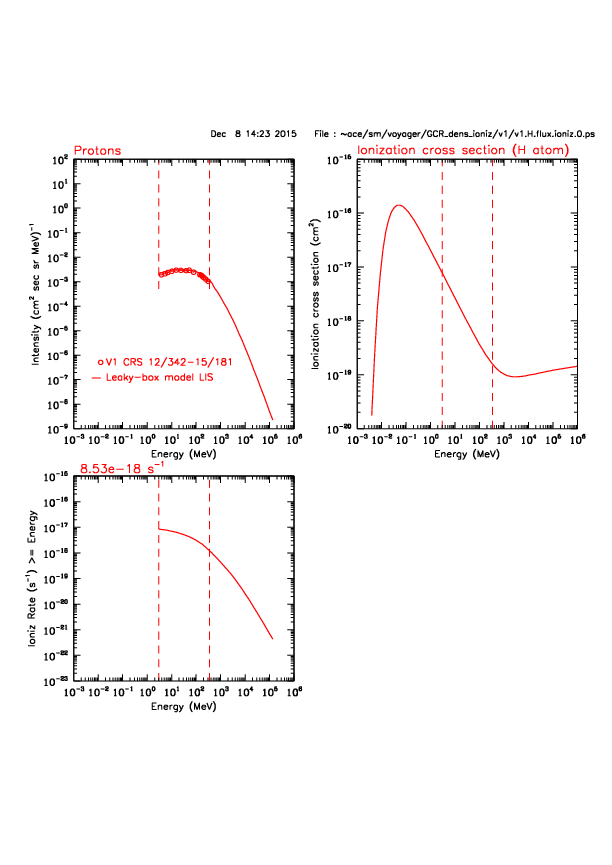 9
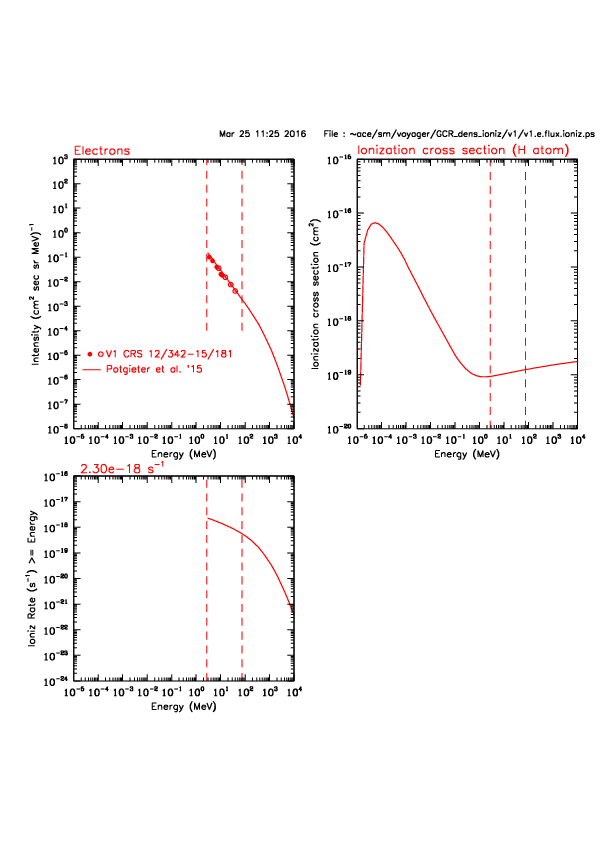 Ionization of interstellar H atoms by GCR electrons:

Vertical dashed line marks extent of new Voyager  observations. 

Top right: cross section, which peaks at very, very low energies, ~60 eV.

Bottom left: Integral ionization rate. 

Ionization rate of H atoms from ≥ 3 MeV electrons is 
2.3 x 10-18 s-1 from Potgieter et al.  2015 LISM energy spectrum.
10
Calculated  ionization rate from all nuclei ≥3 MeV/nuc from GALPROP DR model. Not shown are estimates from Cu through U, which add negligible amount (2.1 x 10-21 s-1) .

Total nuclei + electrons ionization rate of atomic H at ≥ 3 MeV/nuc is 1.5 x 10-17 s-1
from GALPROP DR model.
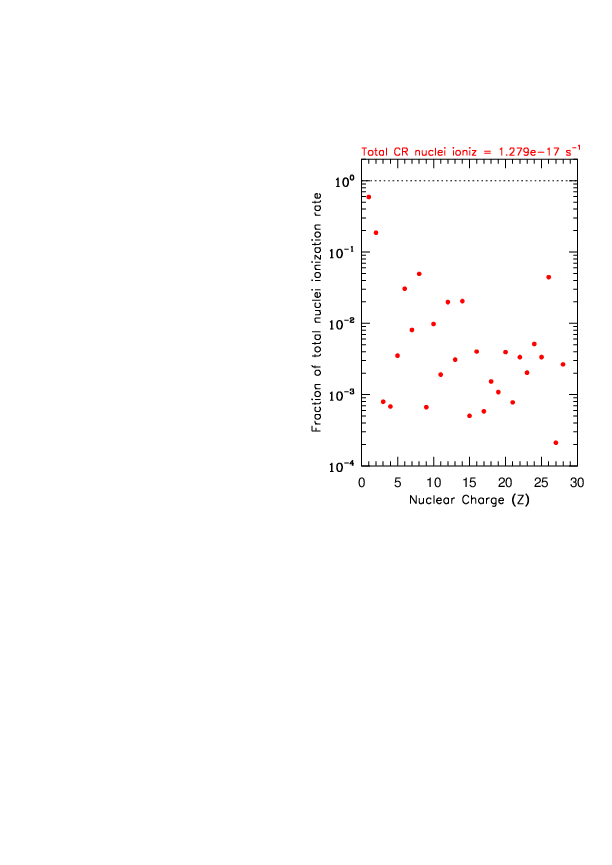 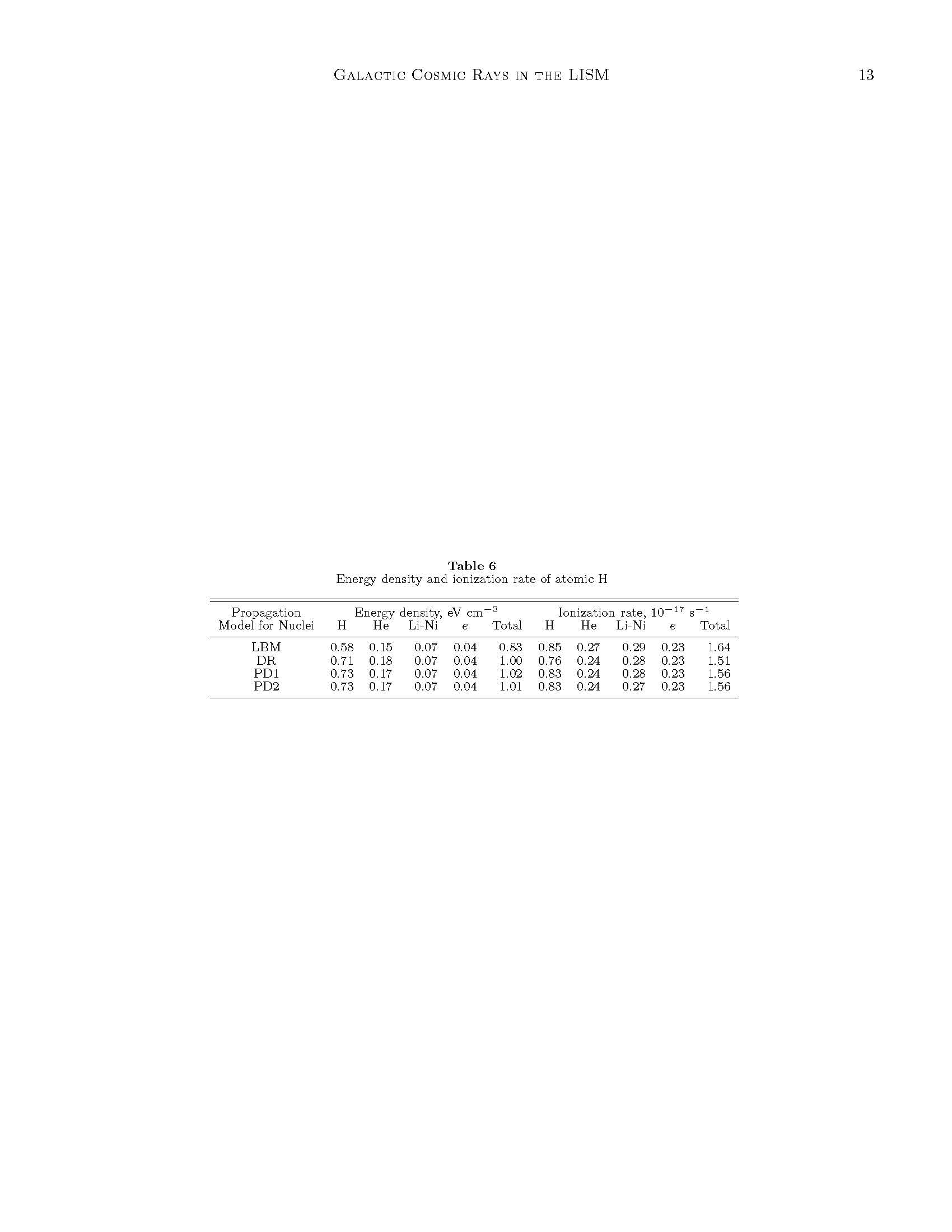 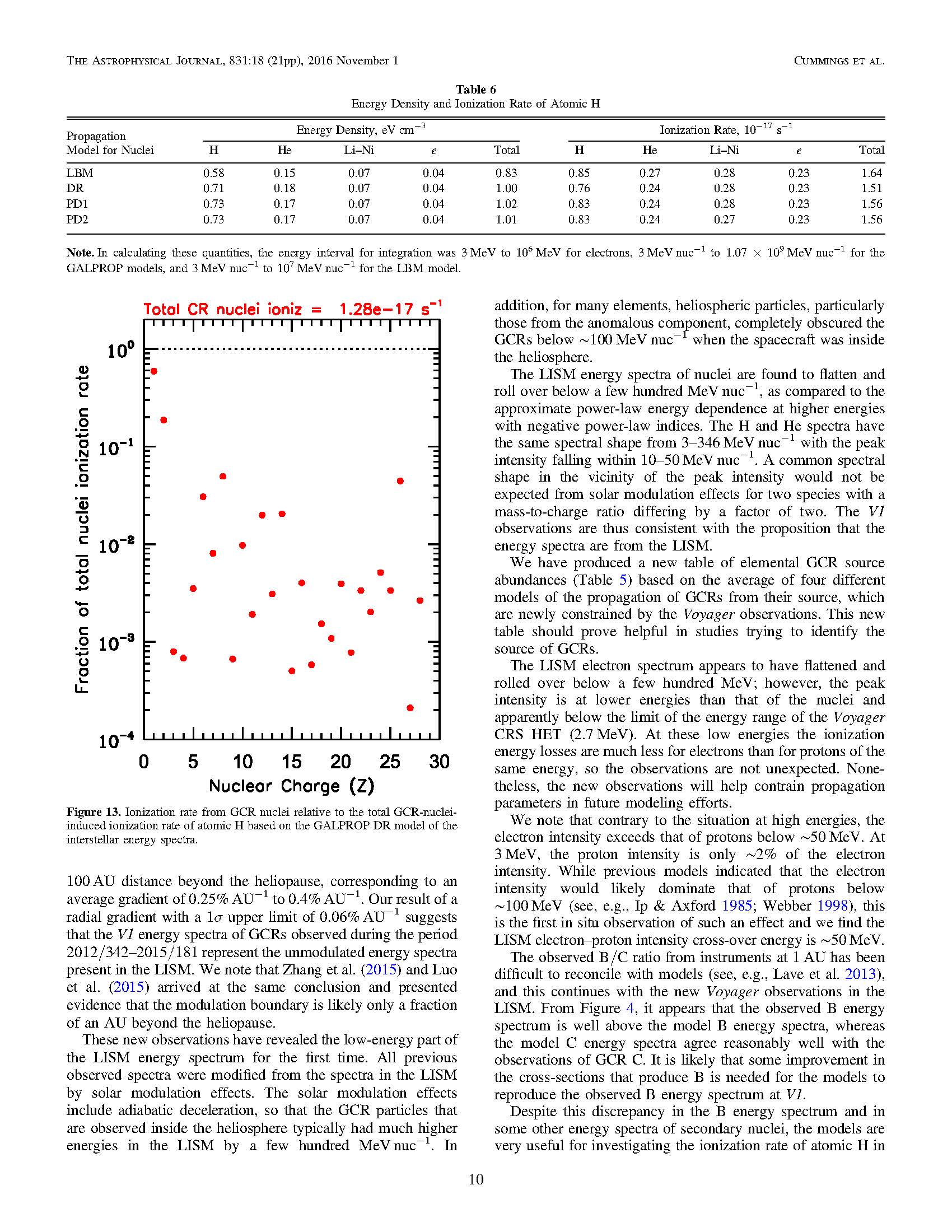 Range from models is 1.51-1.64 x 10-17 s-1  which is about a factor of 11-12 below estimates in diffuse interstellar clouds using astrochemistry methods (~1.8 x 10-16 s-1)
11
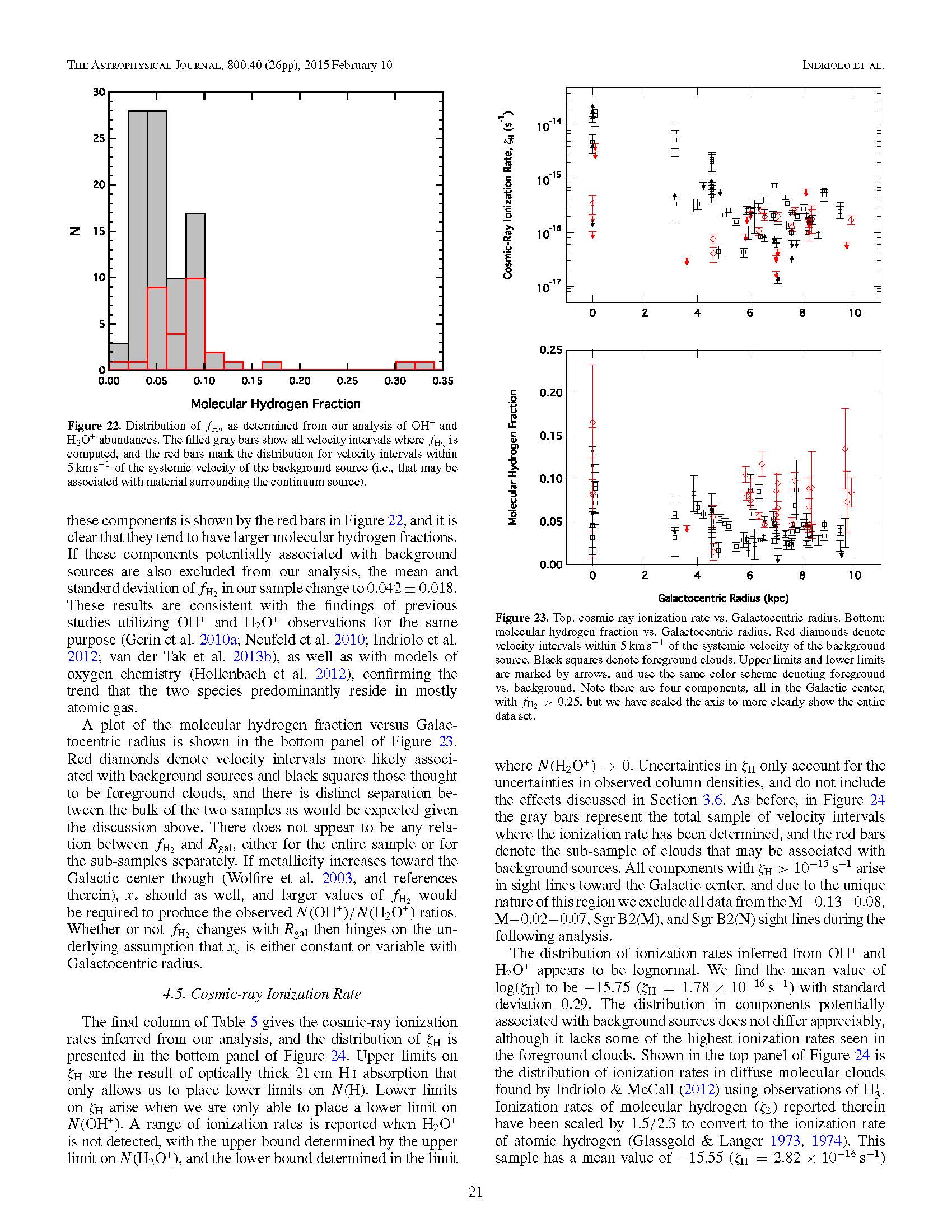 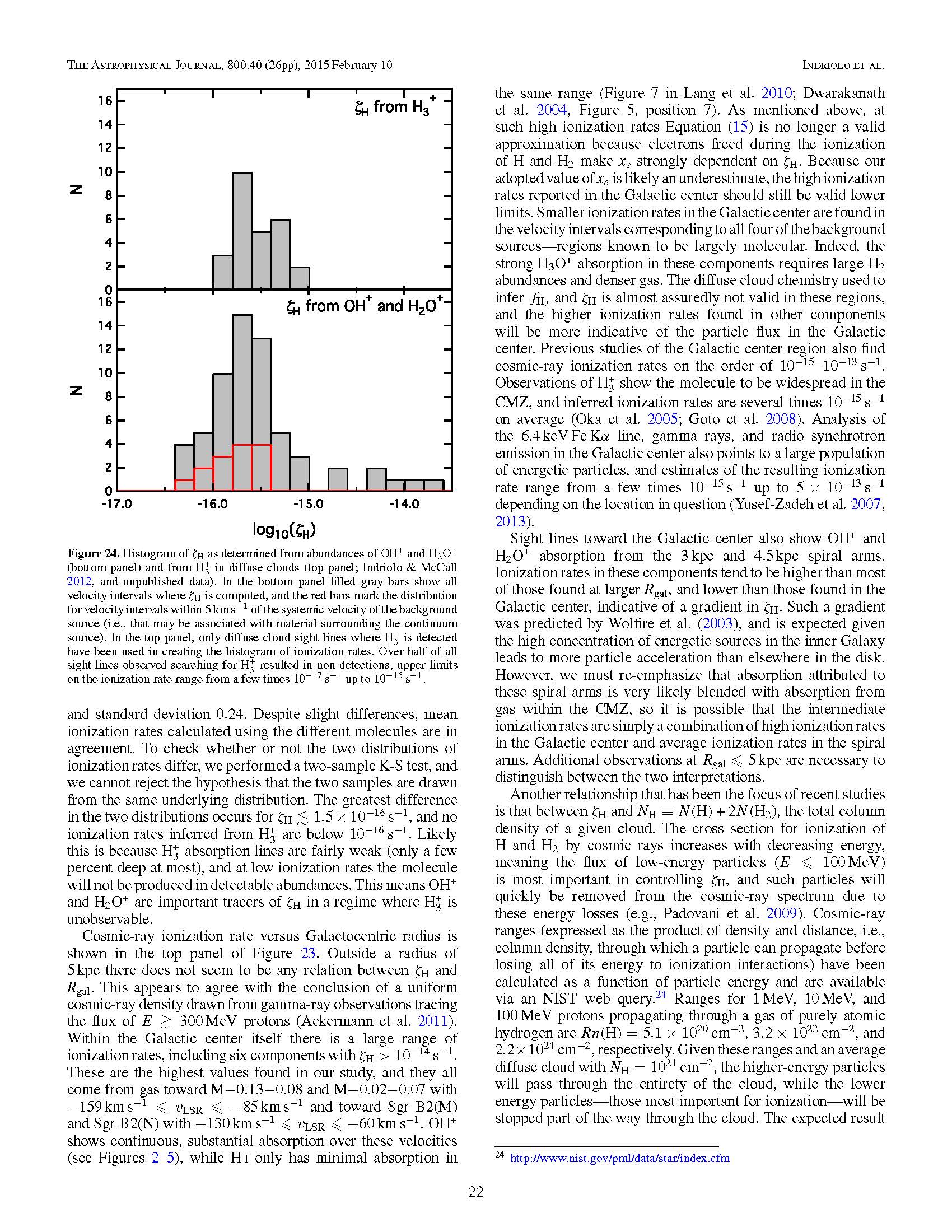 1.78 x 10-16 s-1
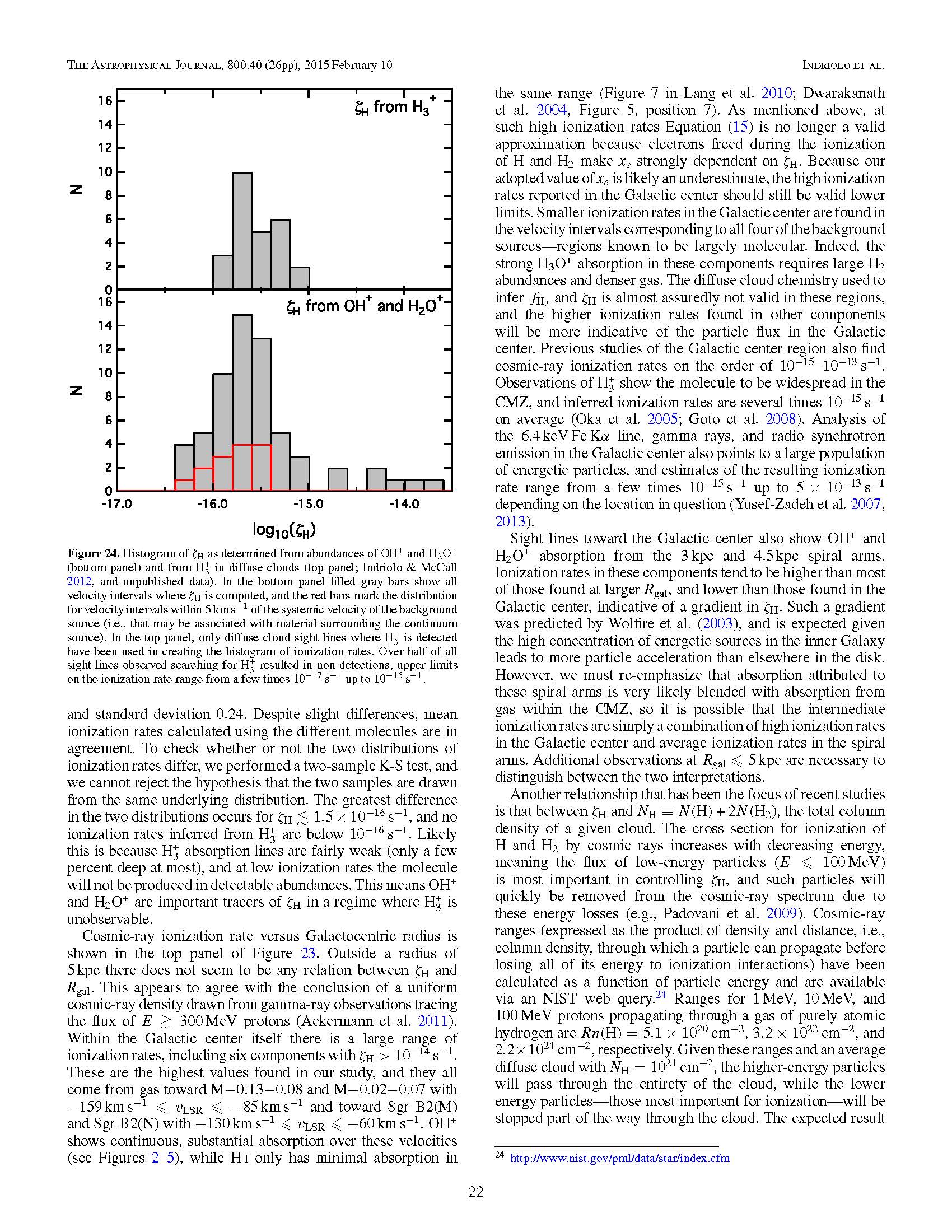 1.51-1.64 x 10-17 s-1
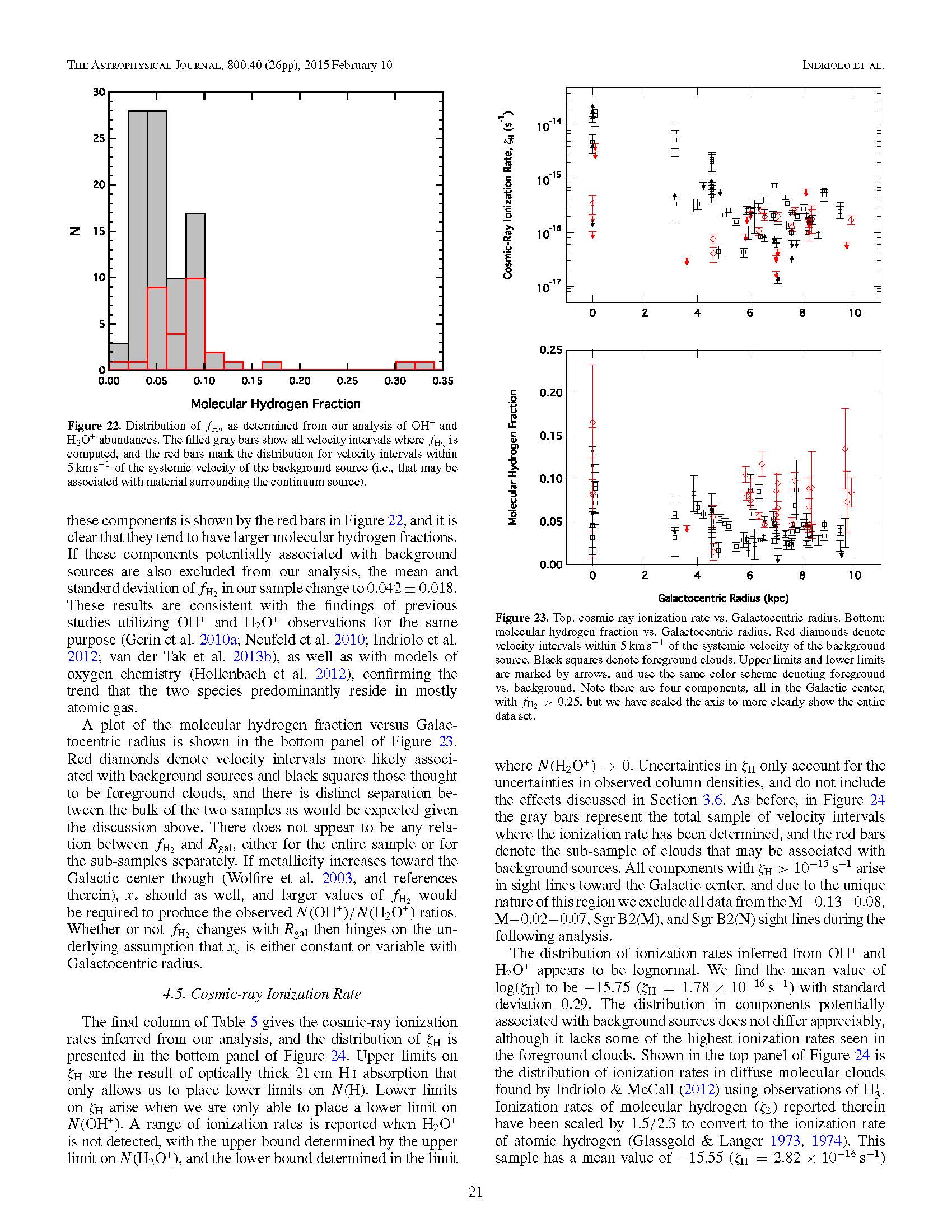 1.51-1.64 x 10-17 s-1
12
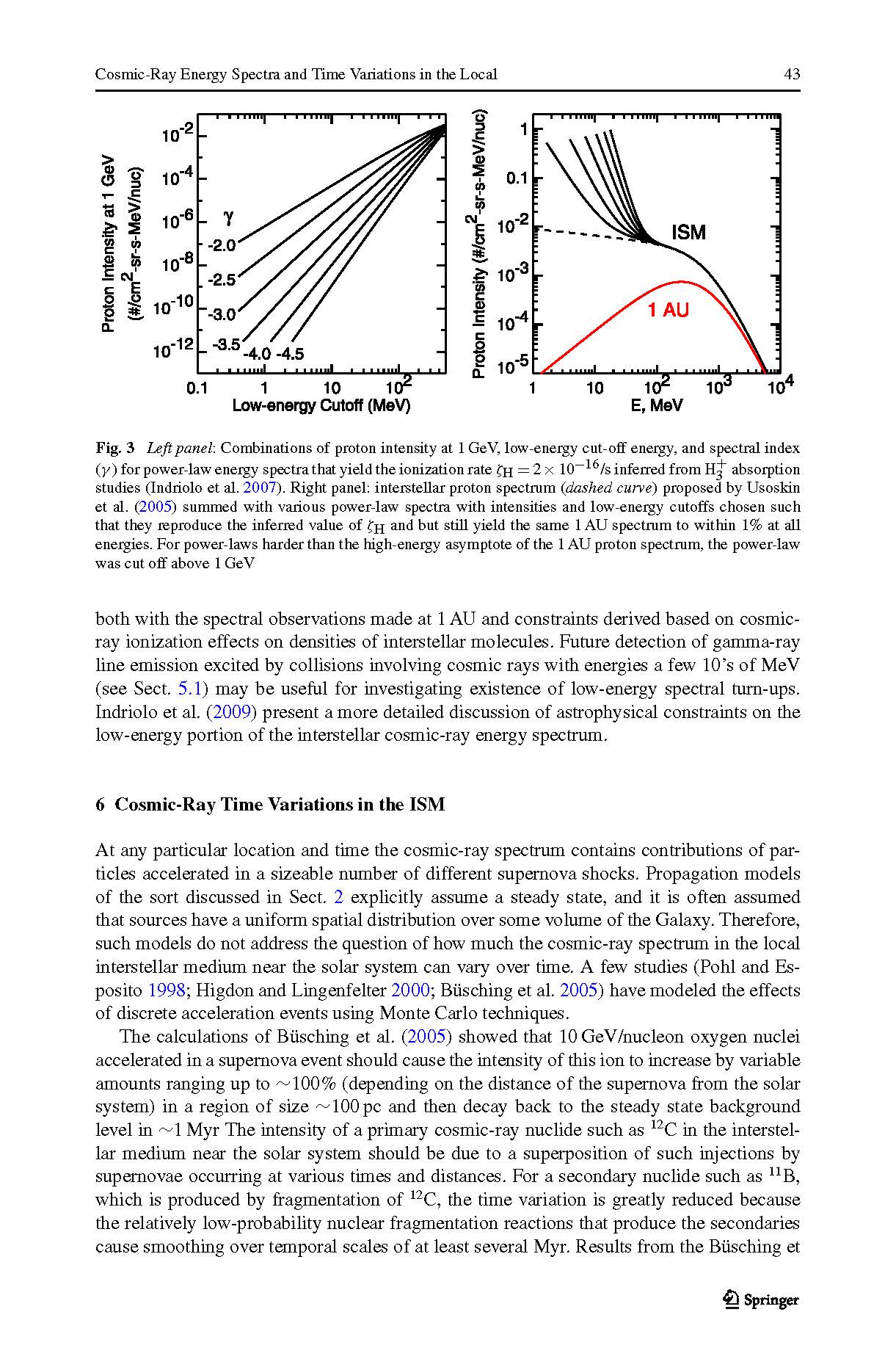 This is not a new issue. 

Since the ionization cross section is higher at lower energies, the typical approach has been to add an upturn to the spectrum at low energies to get the higher ionization rate.
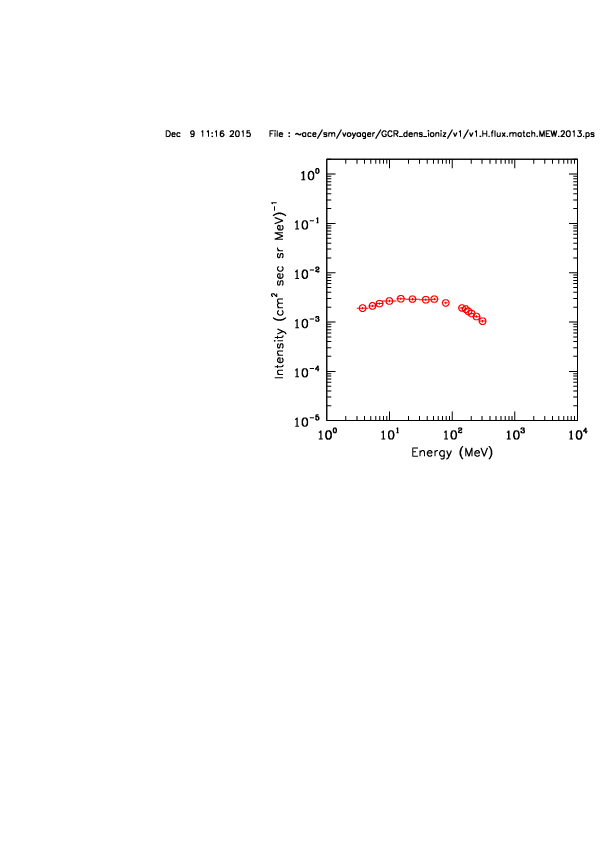 Wiedenbeck, 2013
The new Voyager data are showing there is no upturn in the energy spectra
down to ~3 MeV/nuc.
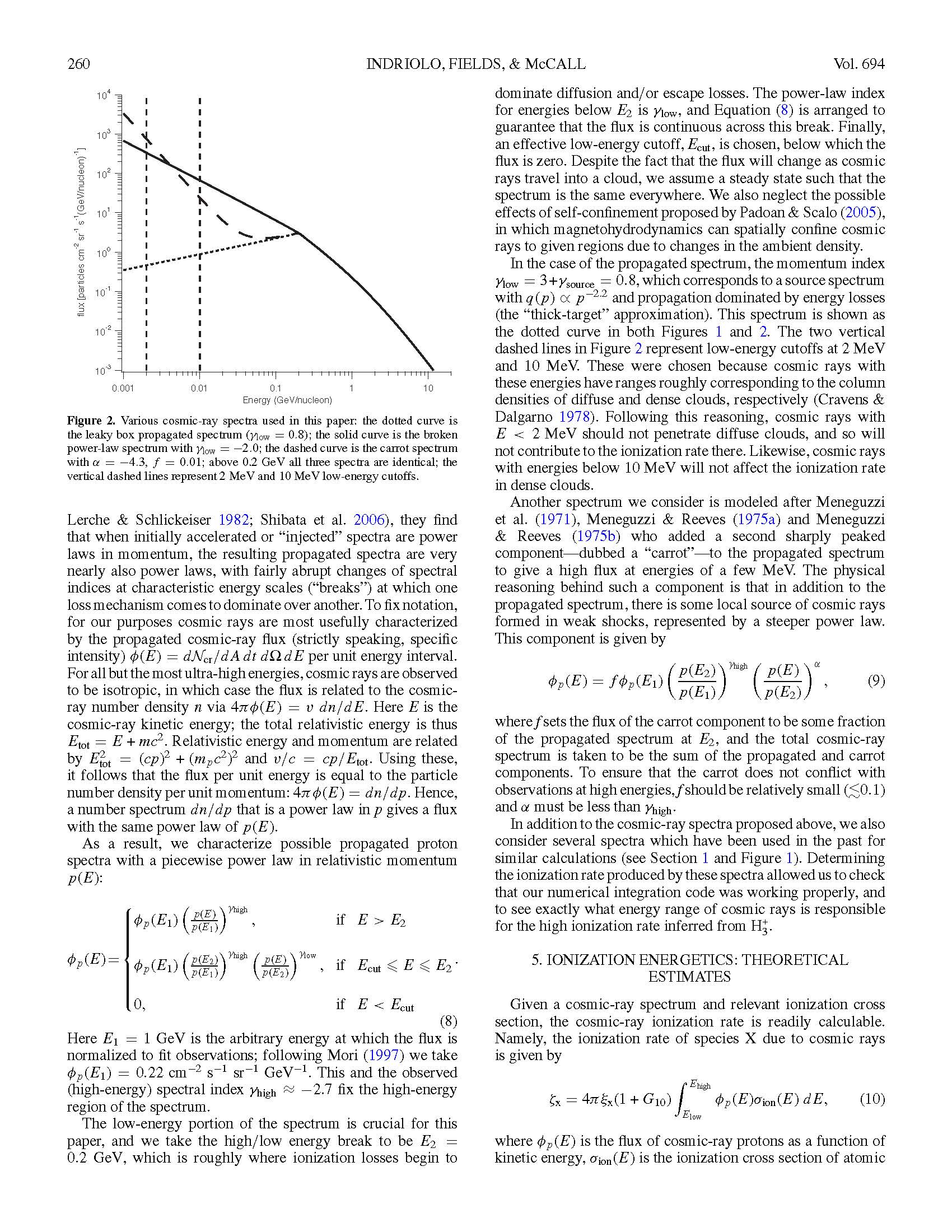 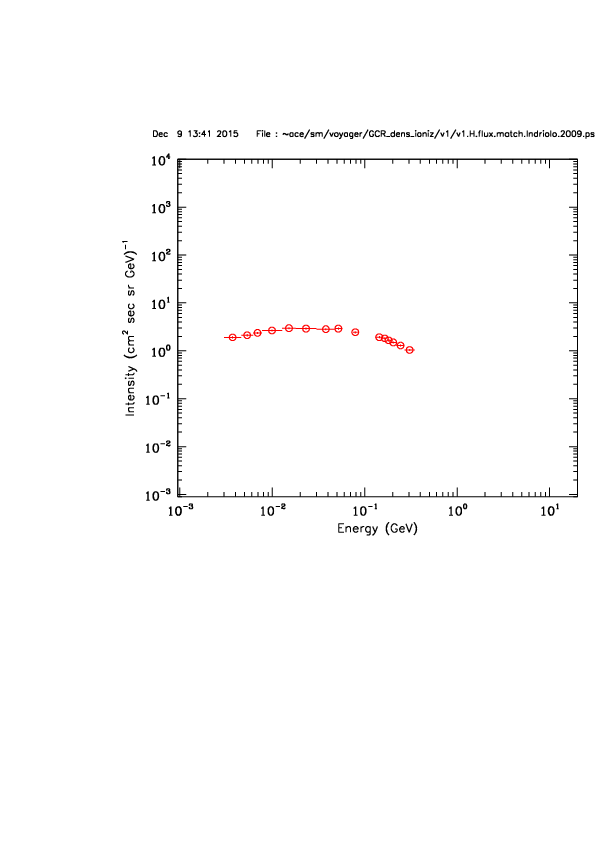 Indriolo et al., 2009
13
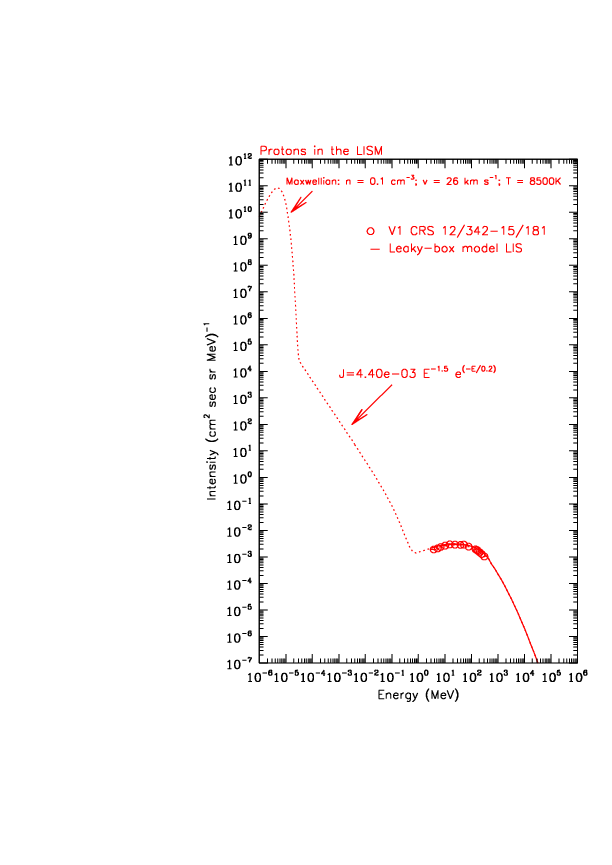 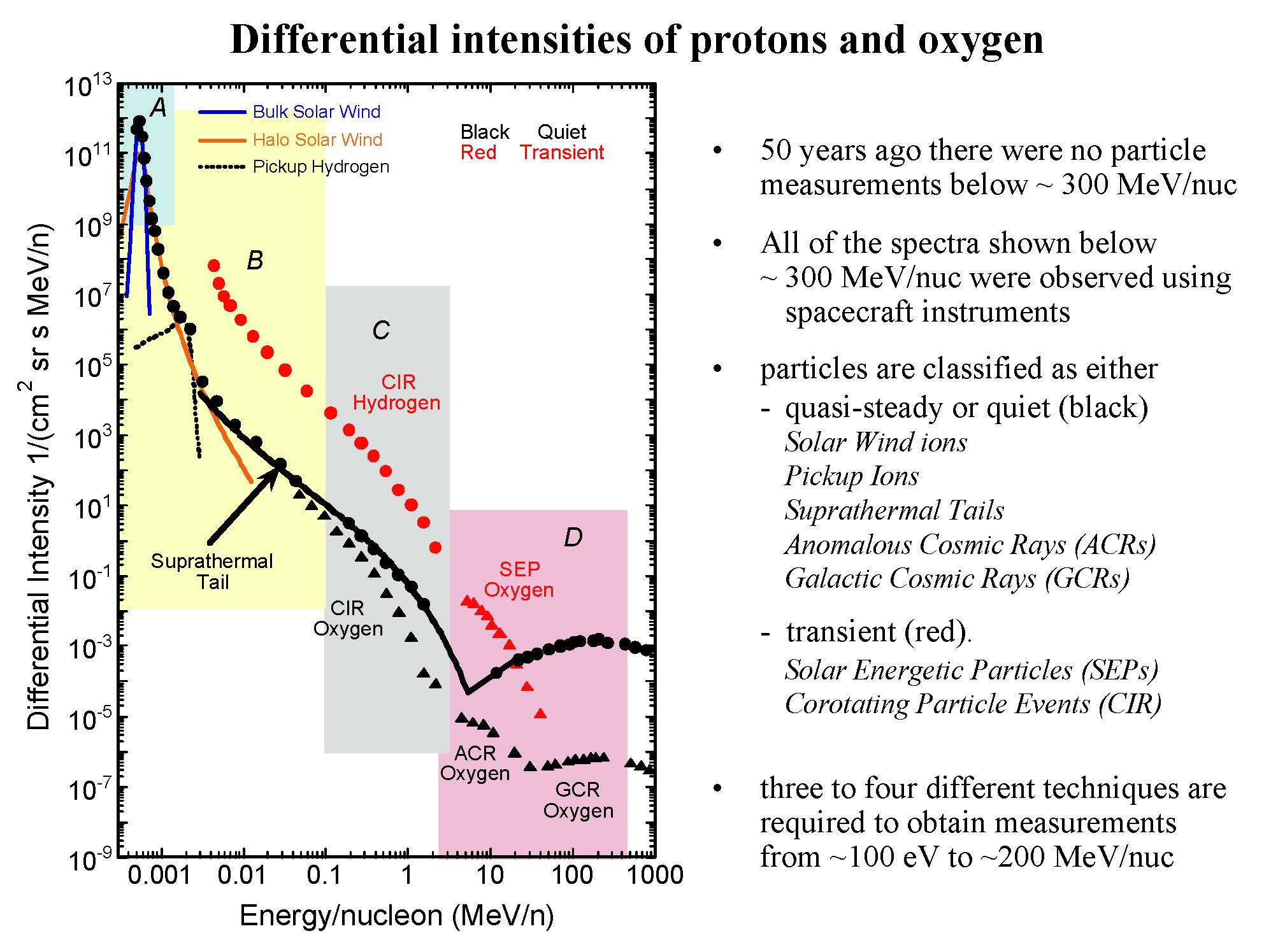 Suprathermal tails
are often seen in
the heliosphere.
Gloeckler, off the web
14
Possibilities to explain the ionization rate discrepancy:

Electrons below 3 MeV could be contributing significantly since electron spectrum is continuing to increase towards lower energies and the ionization cross-section is doing that as well. 

There could be a suprathermal tail on an interstellar wind, if there is sufficient turbulence to create and maintain one.

GCR intensity could vary spatially in galaxy, since a larger ionization rate is expected in the major spiral arms, which host most GCR sources and Sun is in a minor arm.
15
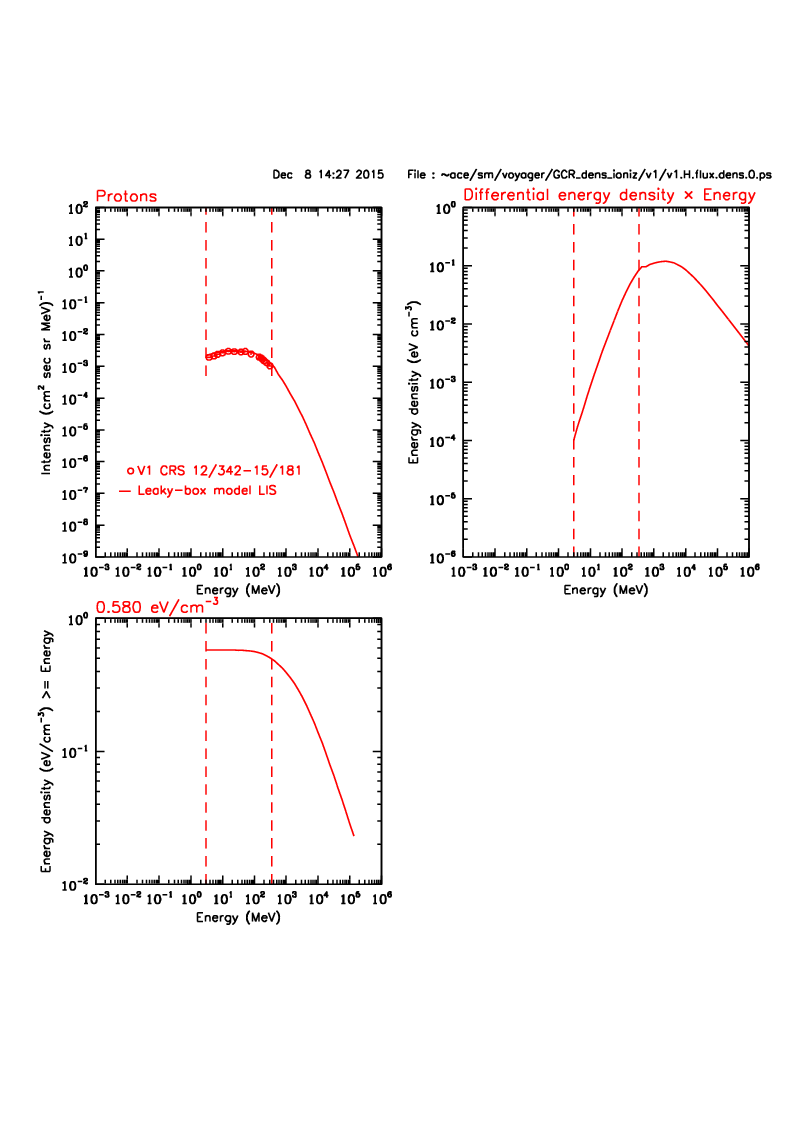 Energy density:

Energy density is a higher-energy phenomenon. Most of the contribution is above the Voyager energy range. 

Energy density from protons is 0.58 eV/cm3 using LBM.
16
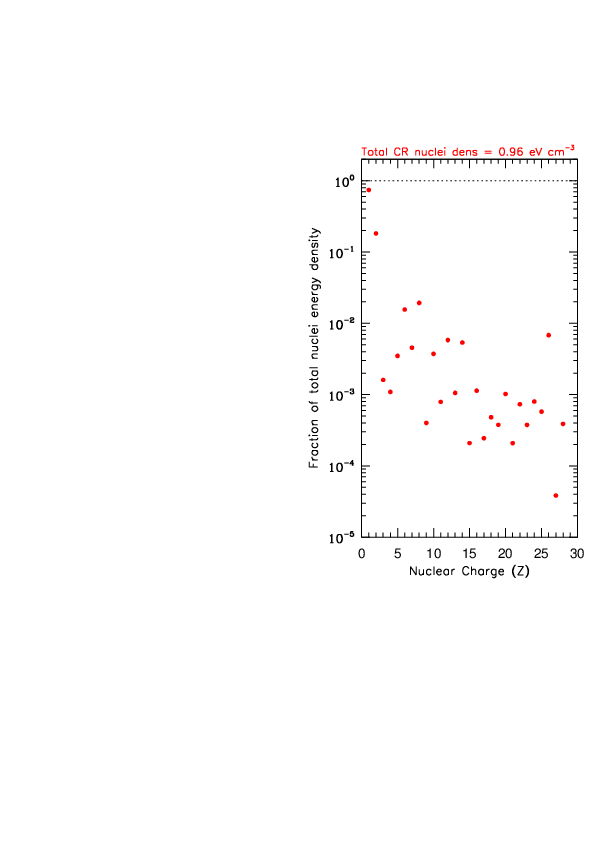 Calculated  energy densities from all nuclei at ≥ 3 MeV/nuc from GALPROP DR model. Not shown are estimates from Cu through U, which add negligible amount (2.1 x 10-5 eV/cm3) 

Total nuclei + electrons energy density at ≥ 3 MeV/nuc  is 1.0 eV/cm3 from the DR model.
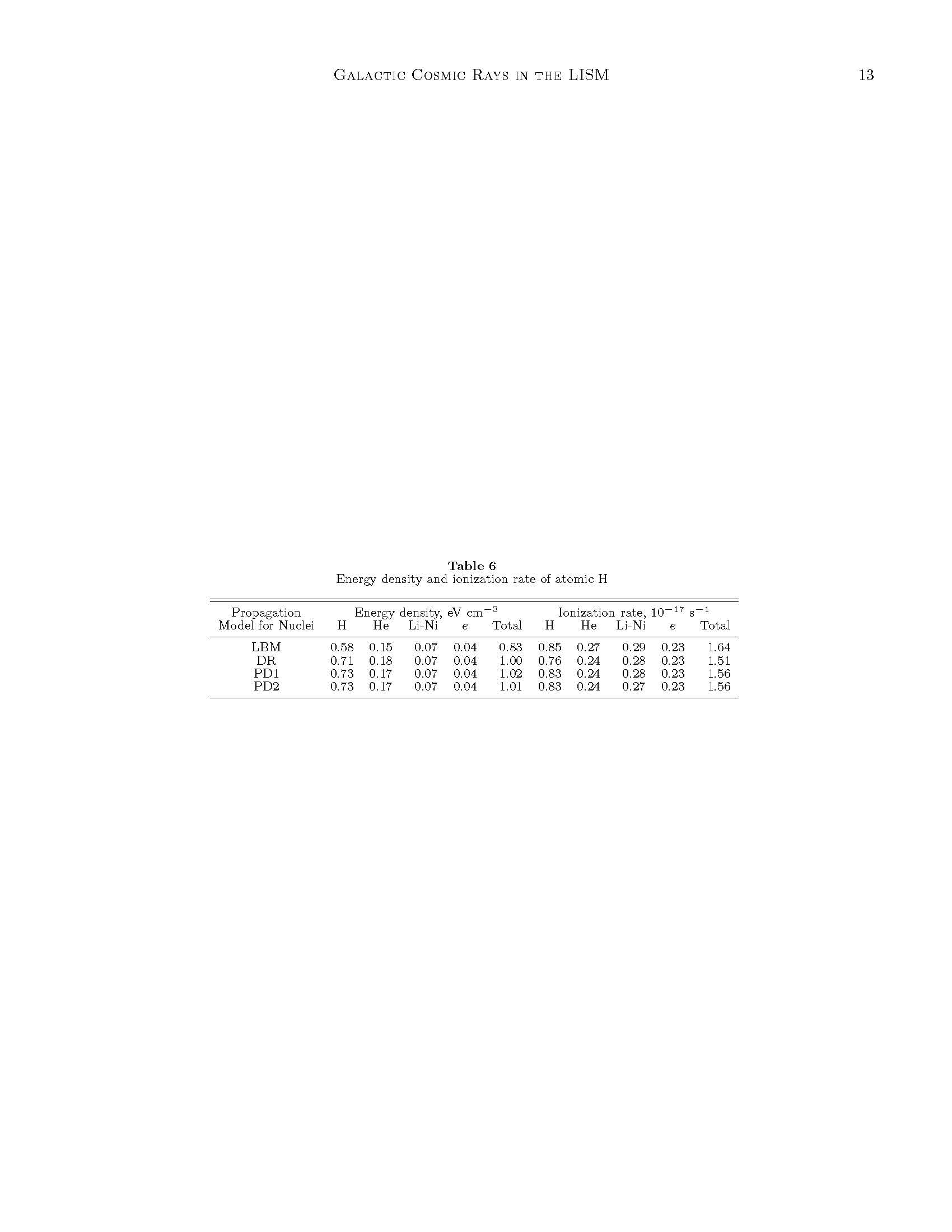 Range from models is 0.83-1.02 eV/cm3 . 

If equipartition holds, B would be 5.7-6.2  μG, compared to ~4 to 5.5 μG currently measured by V1.  Disparity is even greater, since V1 observation likely enhanced by draping.
17
GCR elemental source abundances relative to Solar System(Lodders et al. 2006)
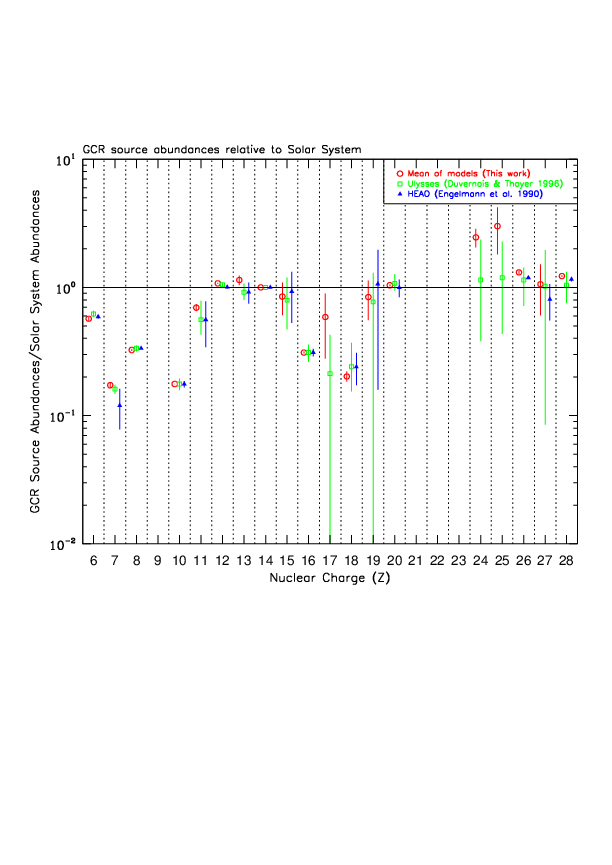 Red points are from this work –
Mean of models.

Compares reasonably well to Ulysses and HEAO results with typically smaller uncertainties.
18
B/C ratio
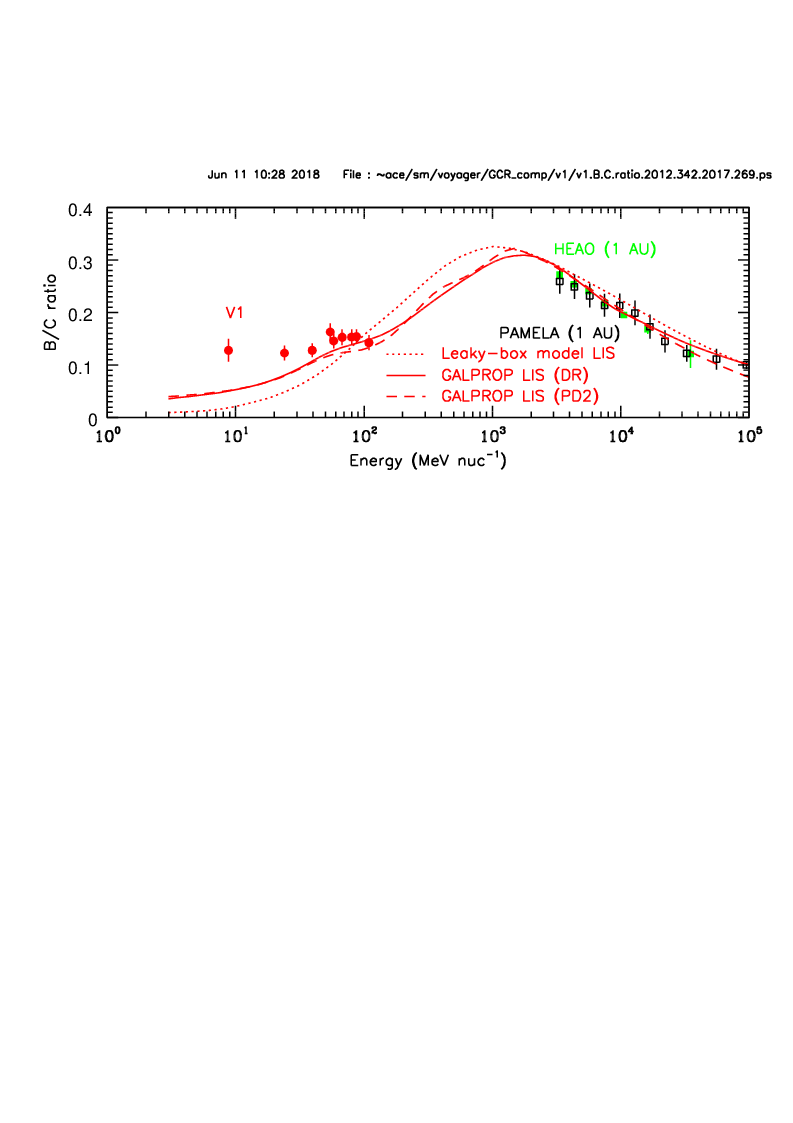 V1 data is for new longer period, 2012/342-2017/269 to get better statistics at low energies.
Models underestimate the B/C ratio below 20 MeV/nuc.
19
Diagnostic plots for lowest energy B/C point from LET C and D telescopes for 2012/342-2017/269
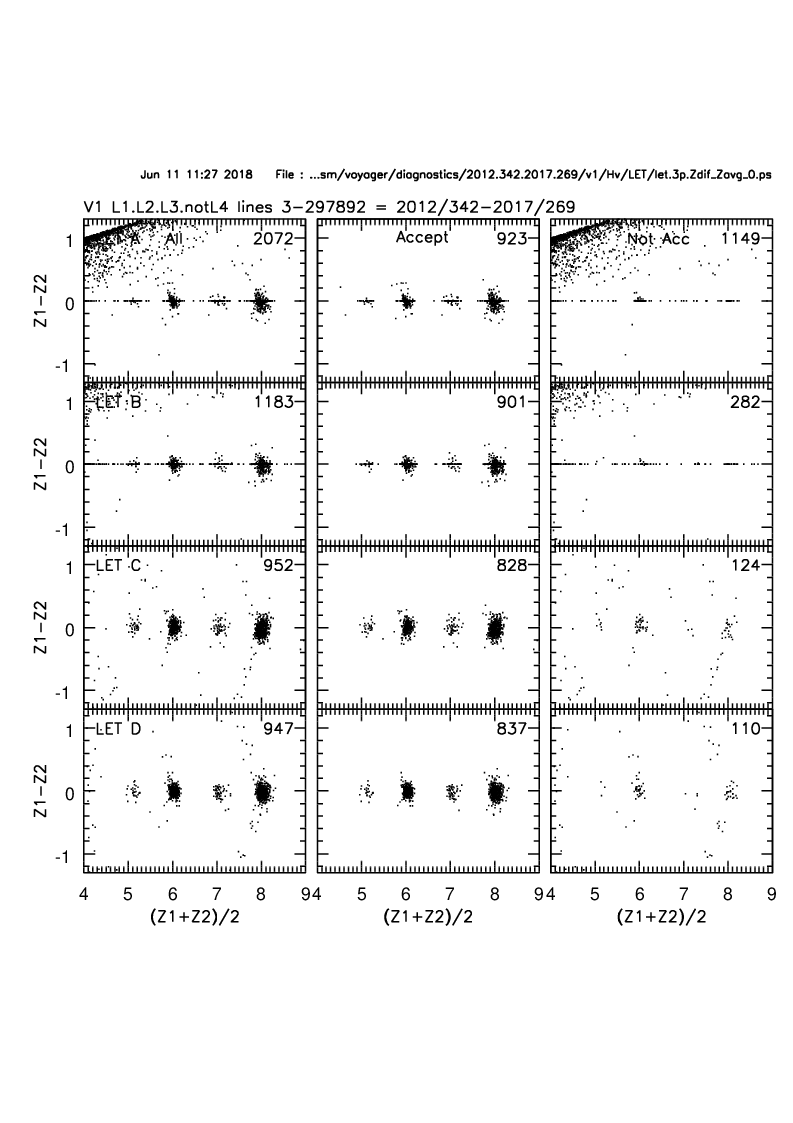 Easy to cleanly select B and C from data – no background problem.
20
Summary
Voyager 1 is observing local interstellar GCR spectra of 27 elements and electrons down to unprecedented low energies.
Spectra roll-over at low energies, likely due to ionization energy losses.
H/He = 12.2 ± 0.9 from 3-346 MeV/nuc.
H and He spectra peak at the same energy/nuc implying spectra are not affected by solar modulation.
Supports idea that Voyager is observing GCR spectra from LISM.
GCR electron (e+ + e-) spectrum in LISM  ~E-1.3 from ~3-74 MeV.
GCR e/p ratio in the LISM is ~50 at 3 MeV.
Models of LISM energy spectra:
Model spectra at ≥ 3 MeV/nuc used to find ionization rate of atomic H is in range 1.51-1.64 x 10-17 s-1 
Factor of ~11-12 below astrochemistry results for diffuse interstellar clouds.
Possibilities to explain include, more contribution from electrons below 3 MeV, a suprathermal tail on the proton distribution, and variation of the GCR spectra in the Galaxy.
Model spectra at ≥ 3 MeV/nuc used to find energy density of GCRs is in range 0.83-1.02 eV/cm3 
Used to produce a new table of GCR elemental source abundances.
B/C ratio under predicted below ~30 MeV/nuc.
21
The End
22